MAD-NG for Final Focus Design
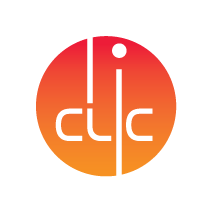 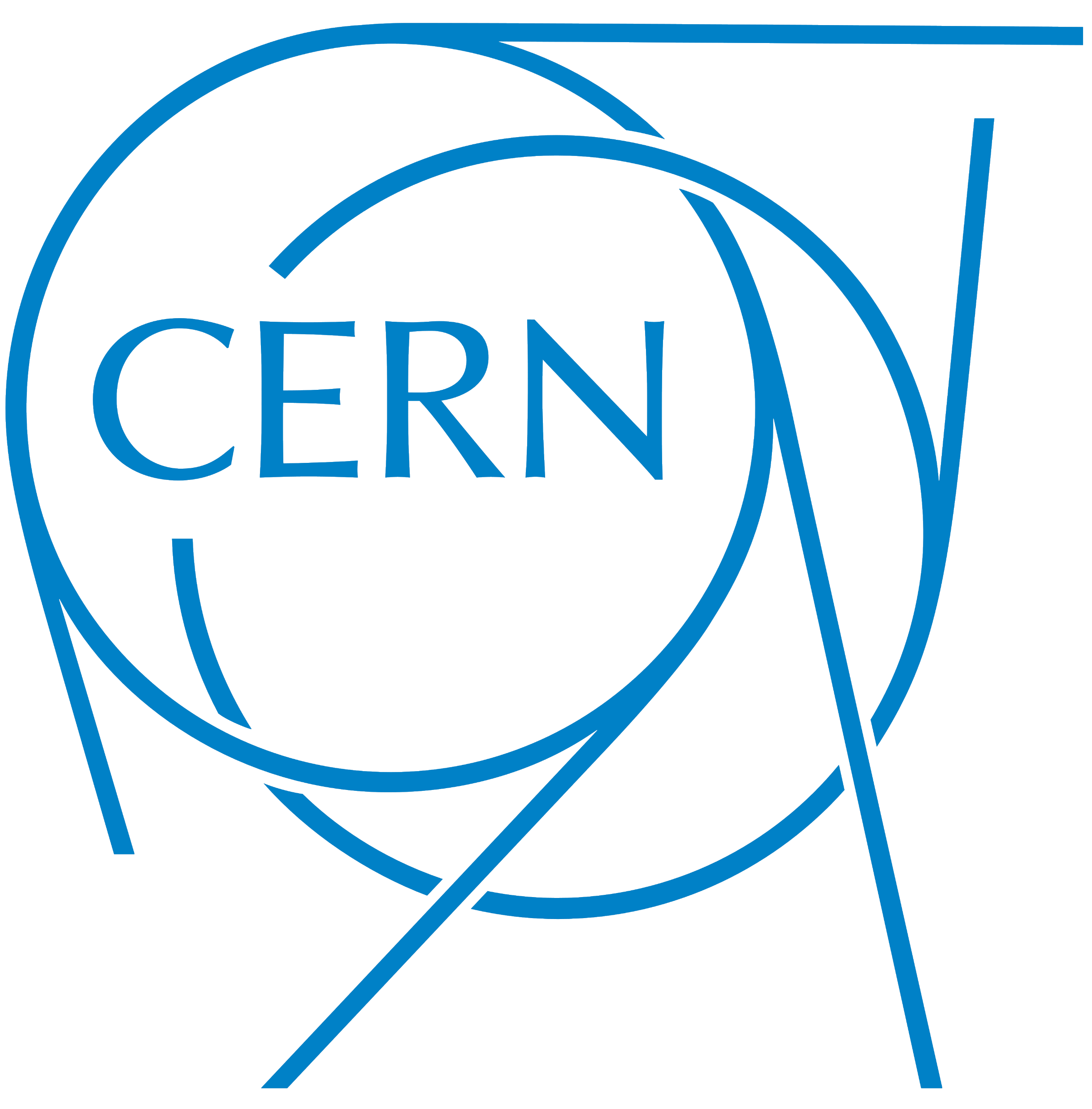 Enrico Manosperti, Laurent Deniau, Joshua  Gray, 
Rogelio Tomás and Andrii Pastushenko 
17/05/2023
Table of contents
MAD-X and MAD-NG

Twiss command

Match command

Tracking performance

Execution time

Results accuracy

Summary
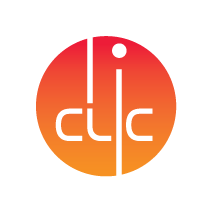 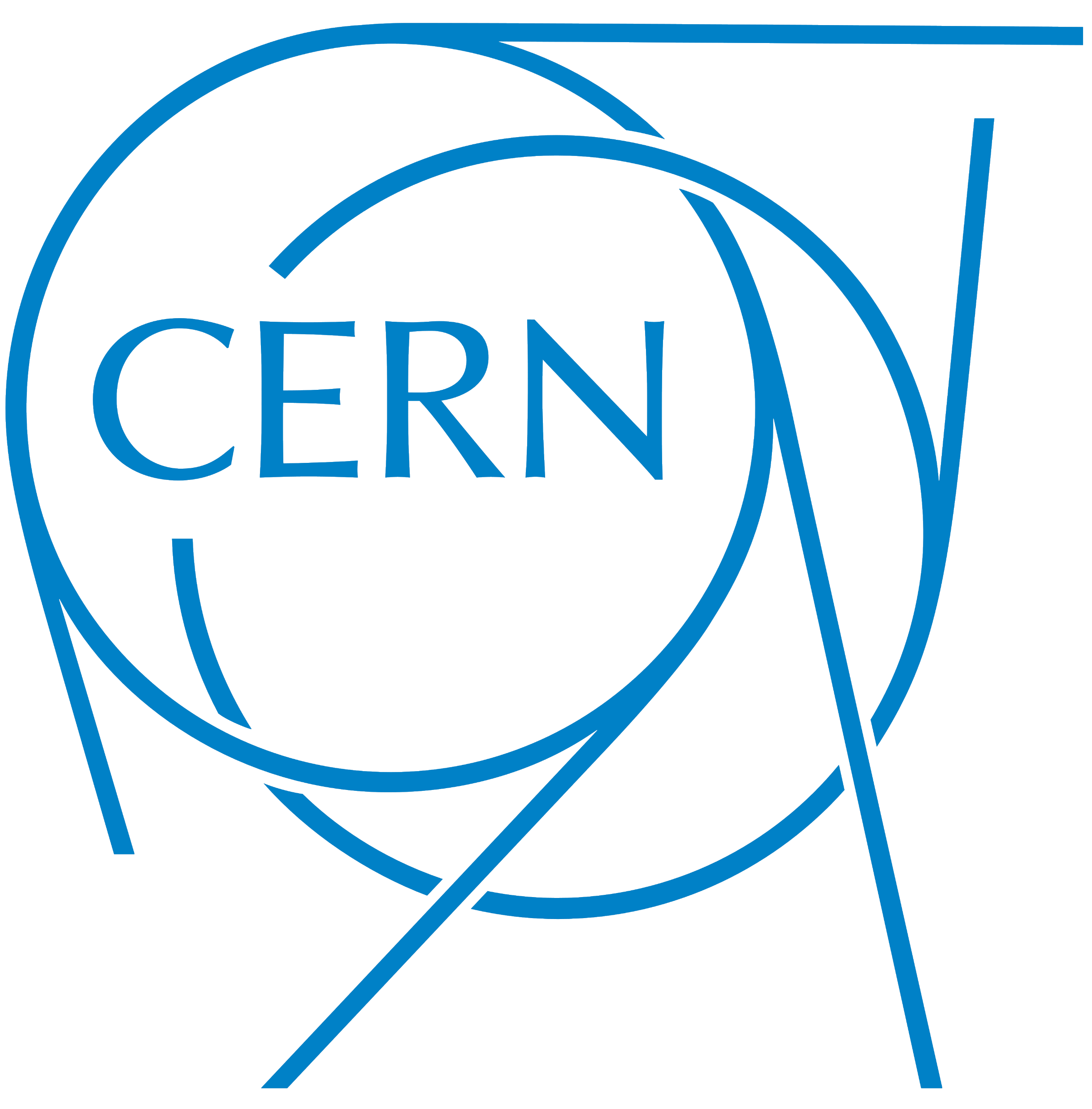 2
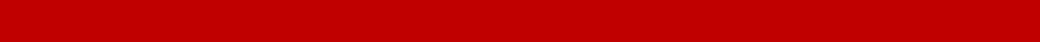 Enrico Manosperti		LCWS 2023				                  	17/05/2023
MAD-X and MAD-NG
MAD-X and MAD-NG are simulation codes for beam dynamics and optics used for particle accelerator design and optimization. 

MAD-X was released in 2002 and it is based on the programming languages C, C++, Fortan77, and Fortran90. 

MAD-NG has been developed since 2016 in parallel to MAD-X, and is based on the Lua programming language with few extensions. 

Physics is based on the symplectic integration of differential maps made out of Generalized Truncated Power Series Algebra (GTPSA).

MAD-X 5.8.1 and MAD-NG 0.9.6, to achieve the best performance for the CLIC FFS design for an energy of 7 TeV in the center-of-mass.
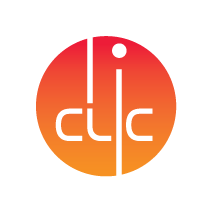 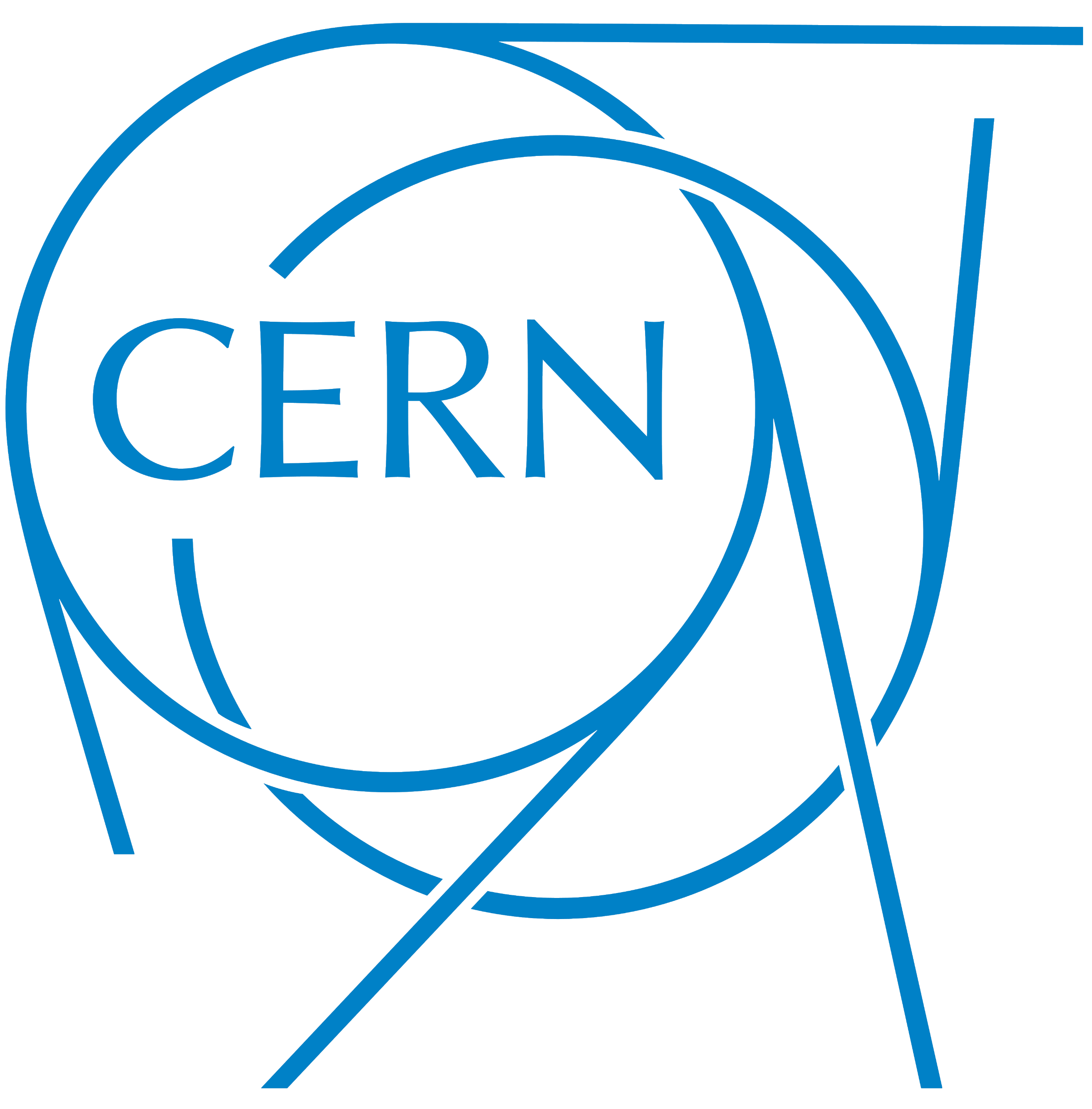 3
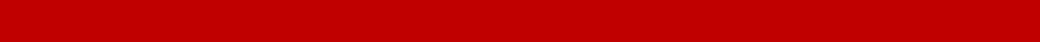 Enrico Manosperti		LCWS 2023				                  	17/05/2023
Twiss command
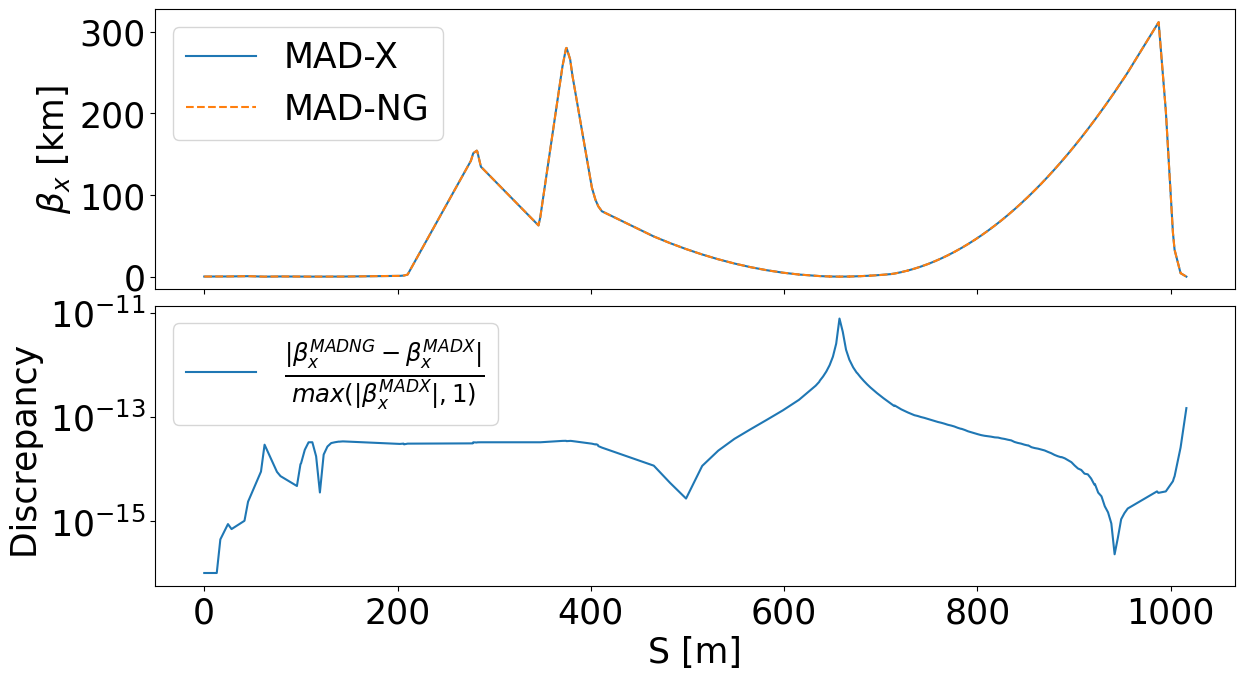 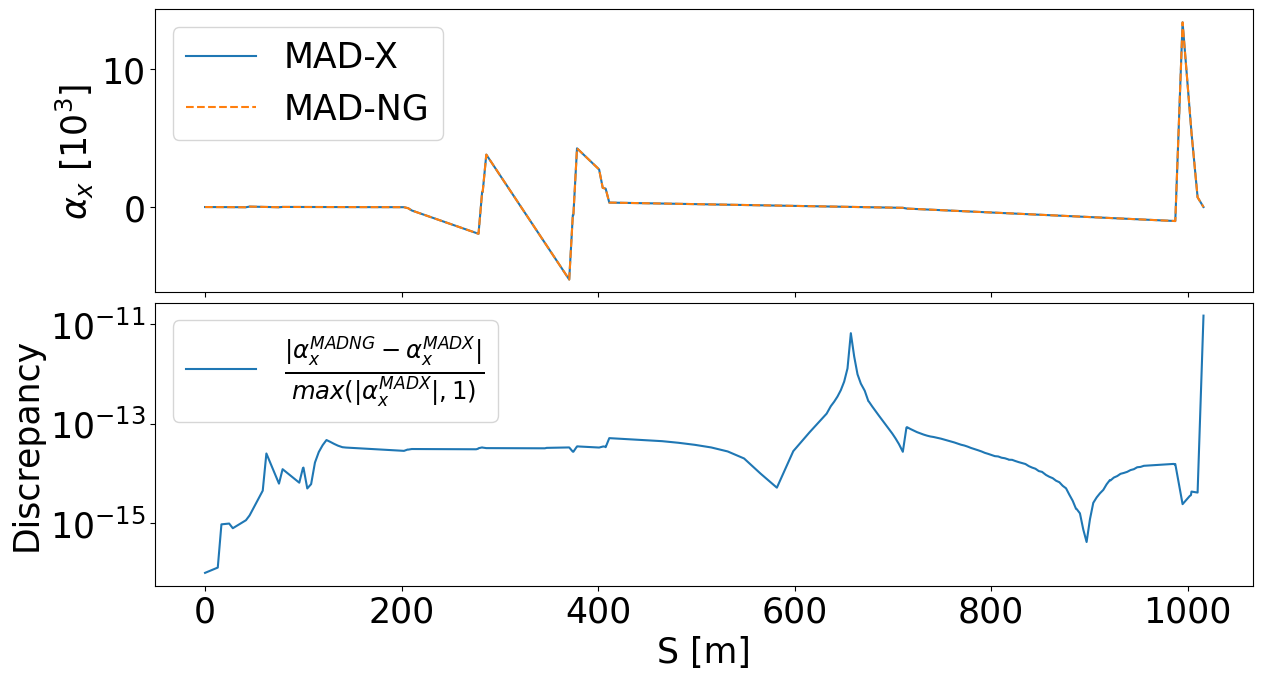 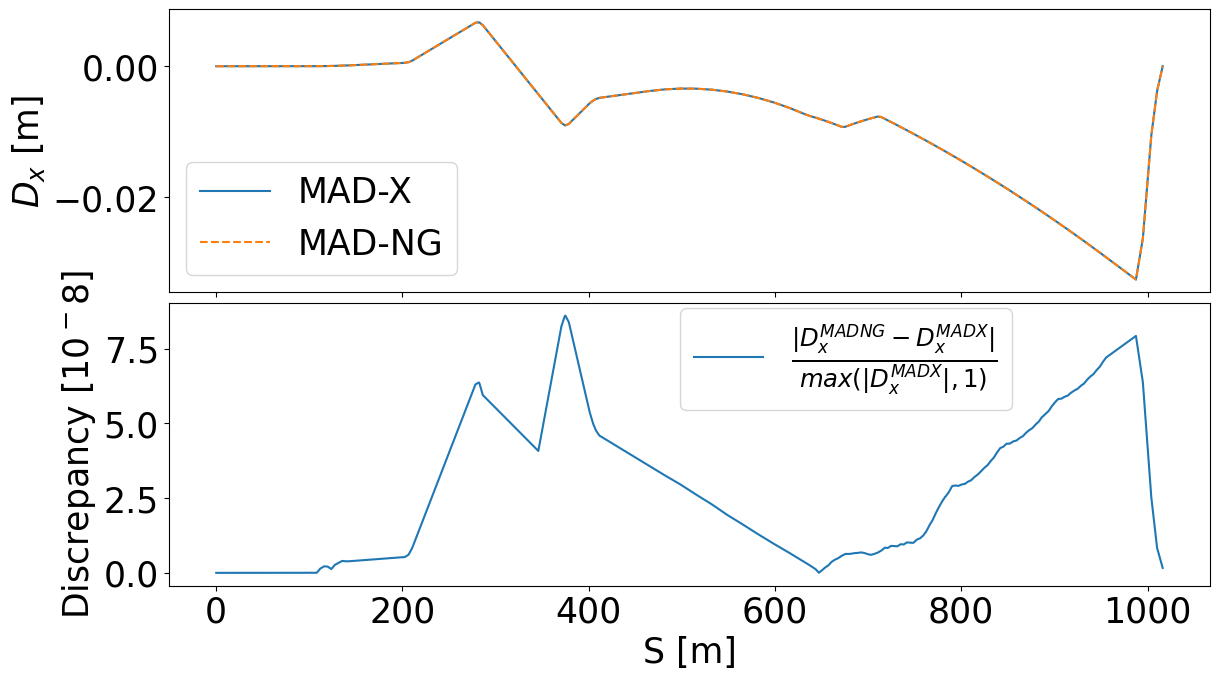 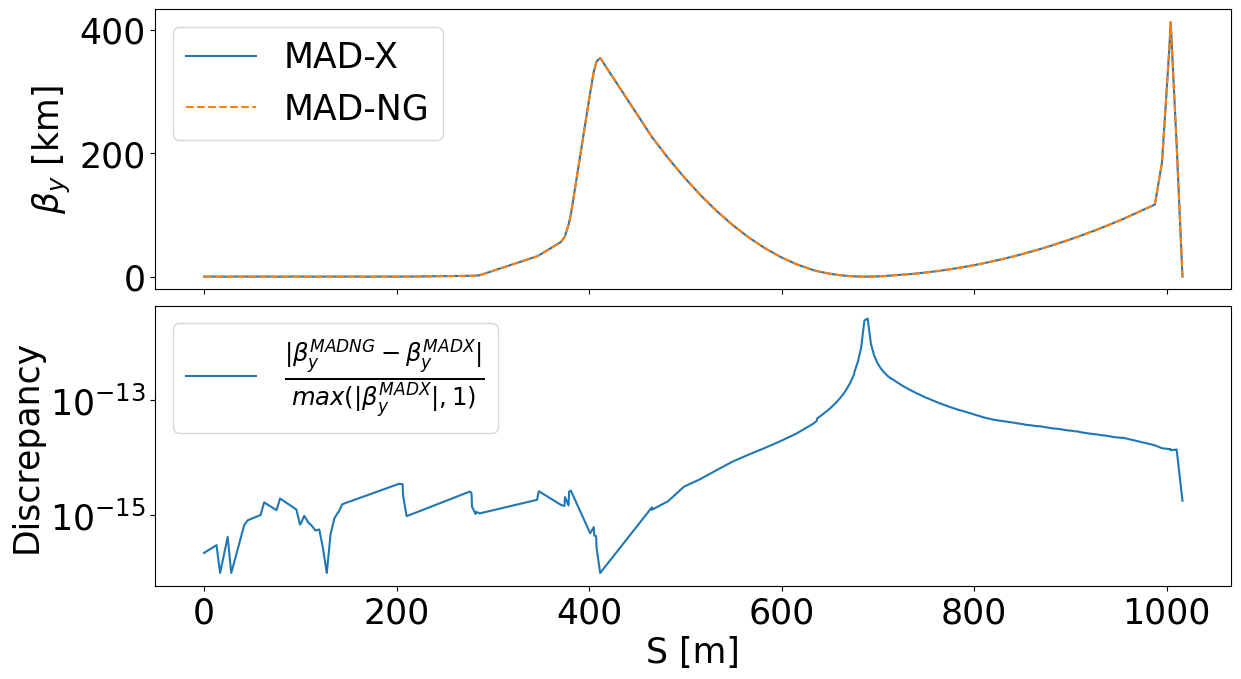 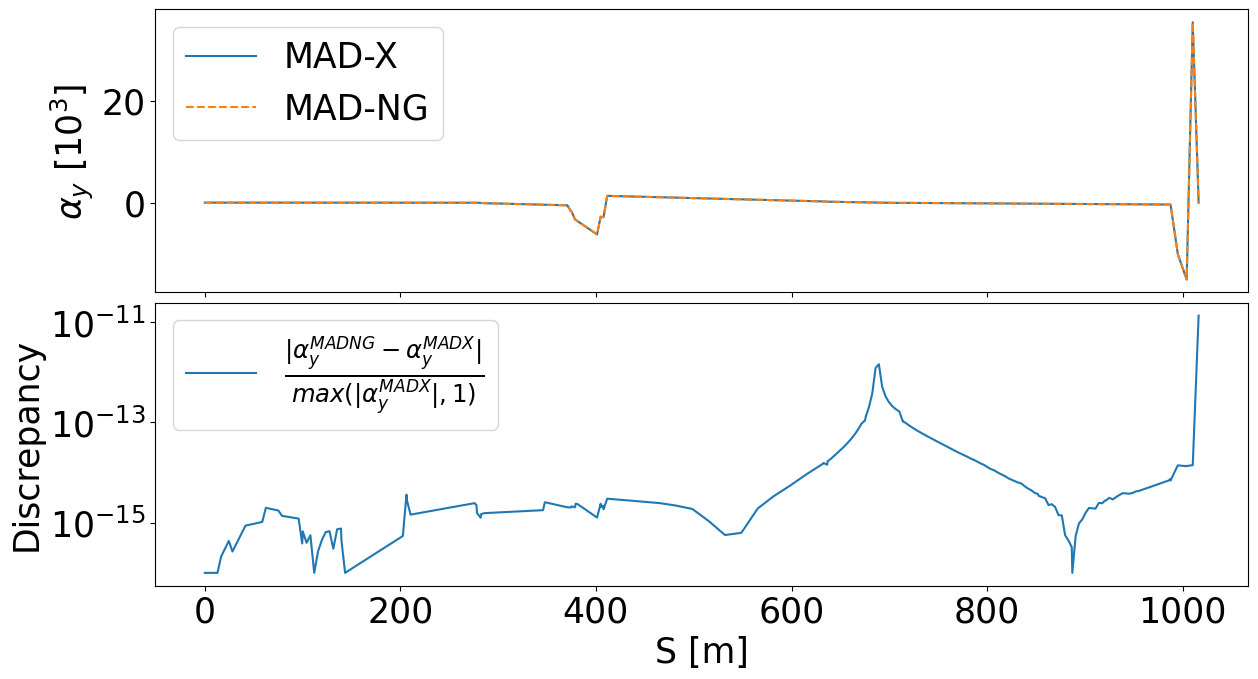 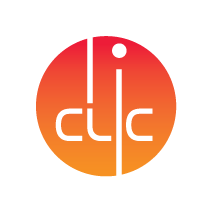 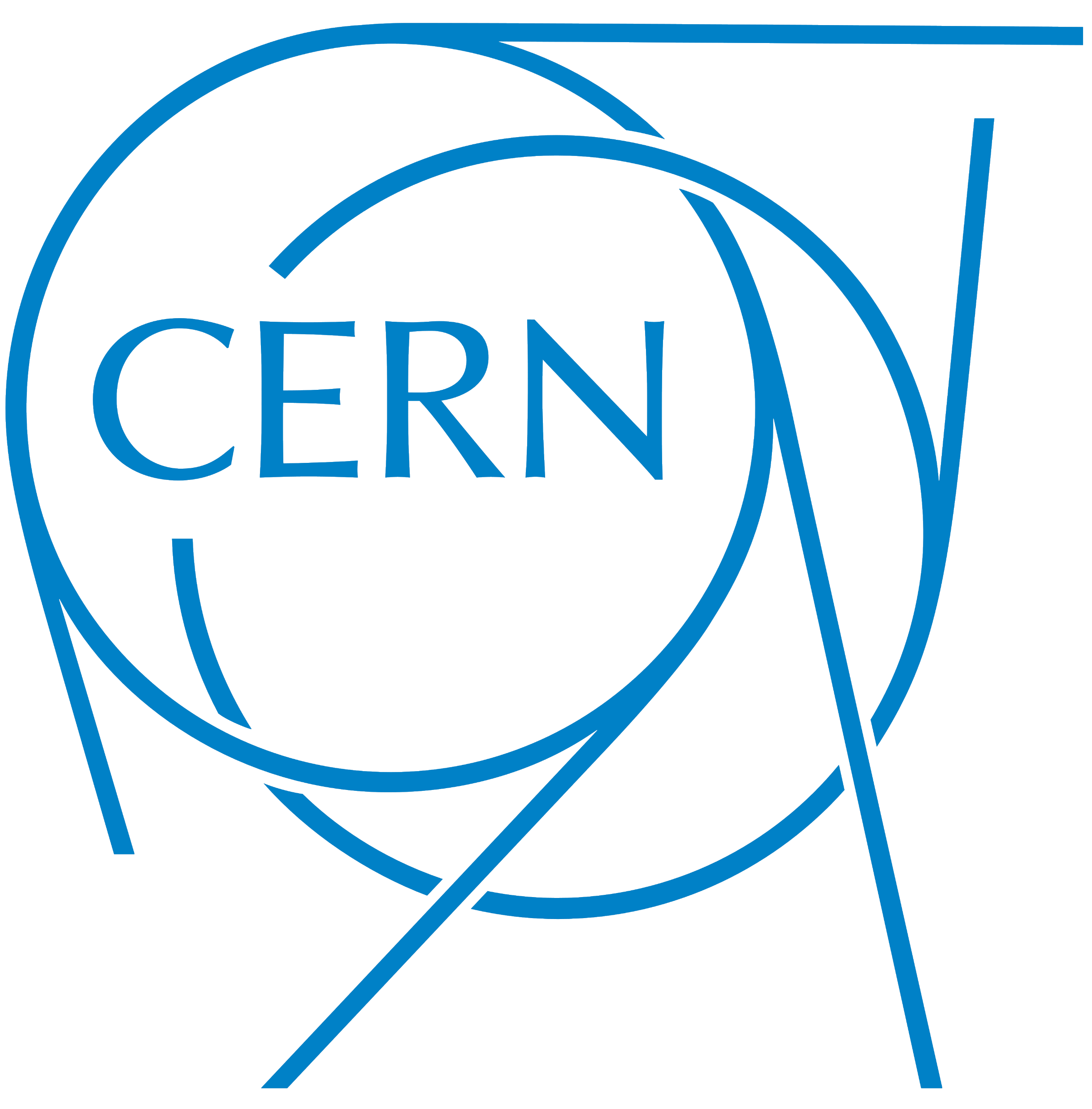 4
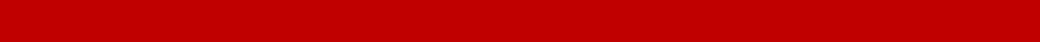 Enrico Manosperti		LCWS 2023				                  	17/05/2023
Match command
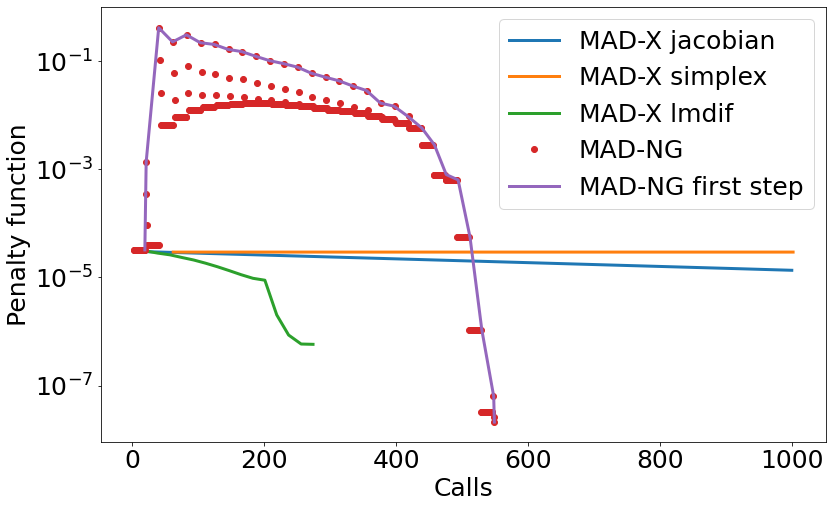 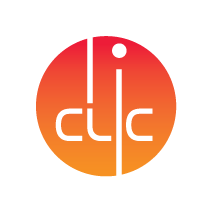 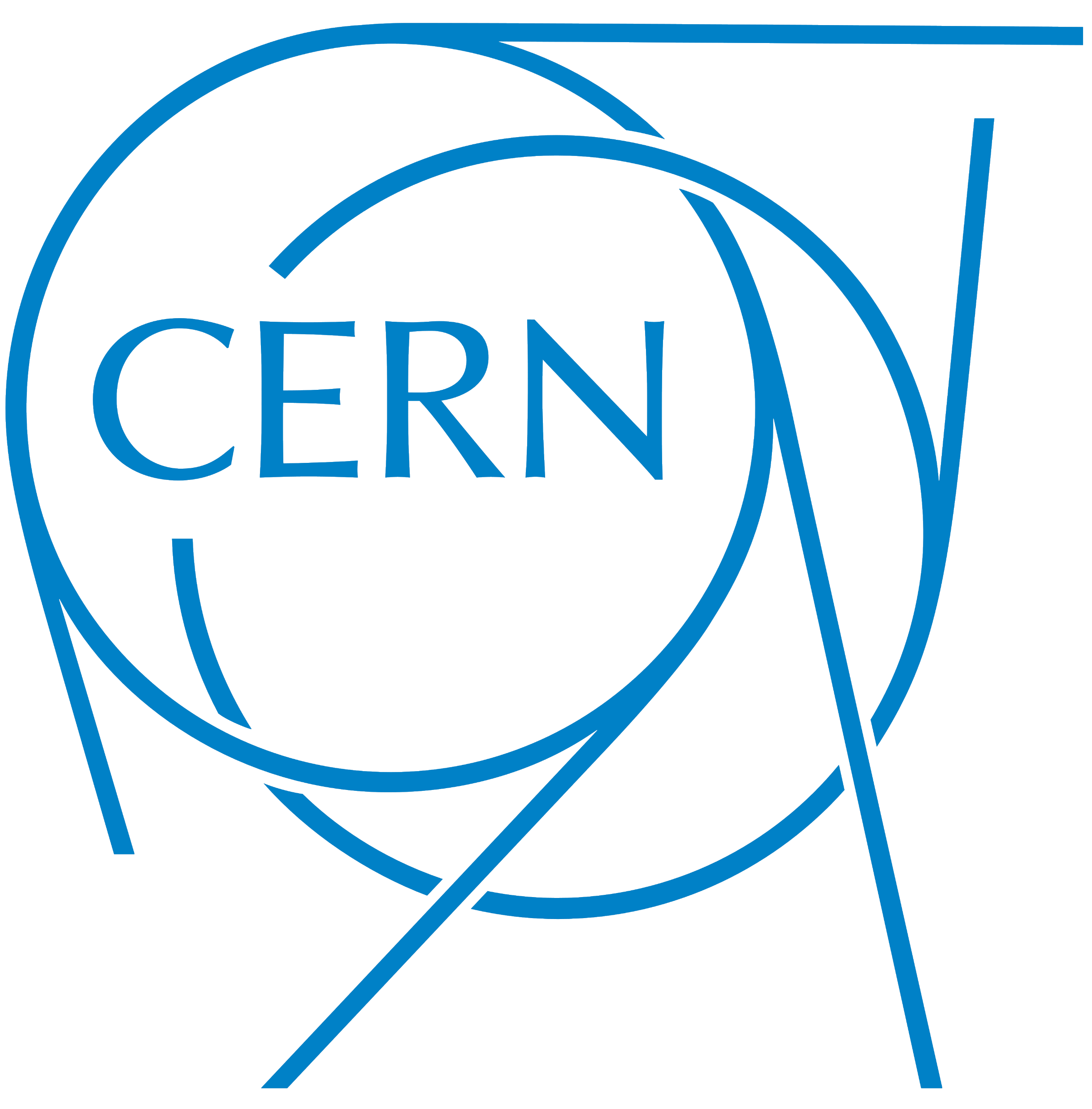 5
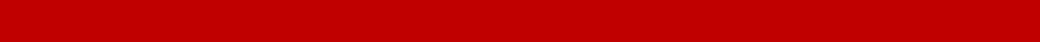 Enrico Manosperti		LCWS 2023				                  	17/05/2023
Match command
SIMPLEX and LMDIF are other matching methods available in MAD-X. 
MAD-NG reaches the best result of all.
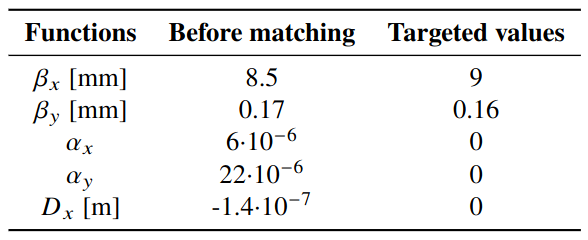 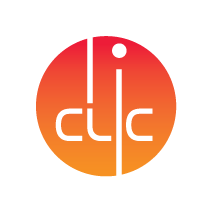 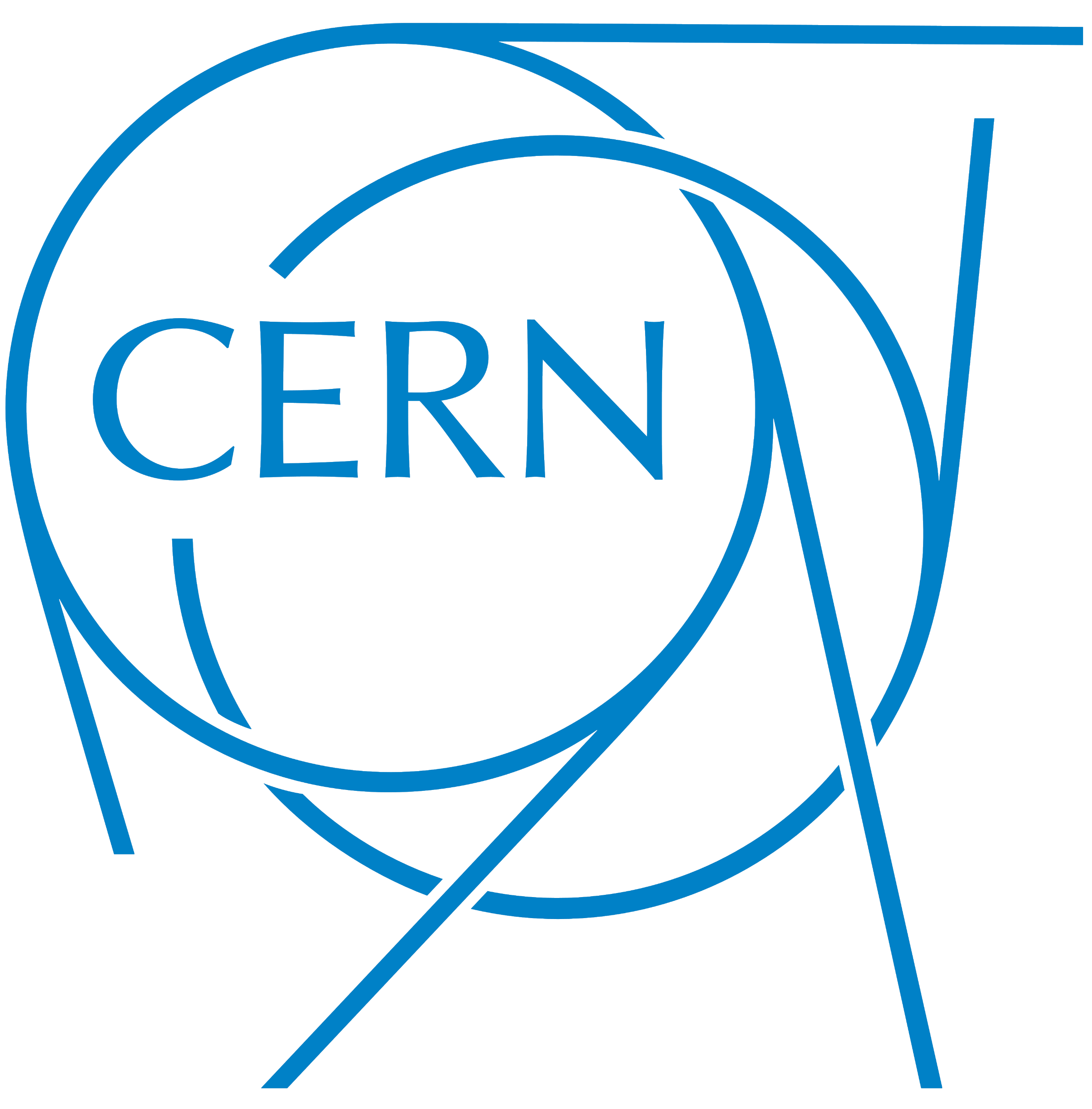 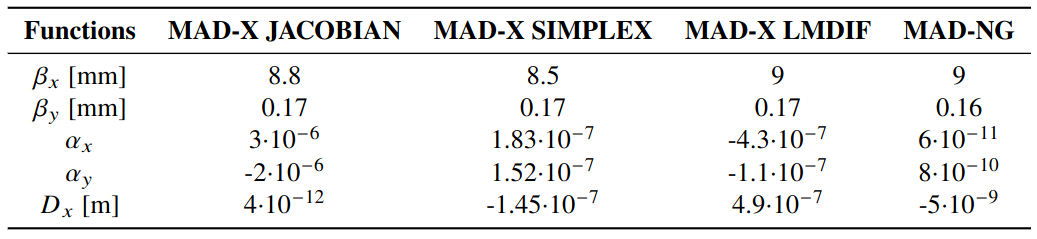 6
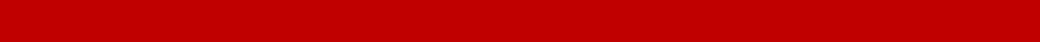 Enrico Manosperti		LCWS 2023				                  	17/05/2023
Performance – Execution time
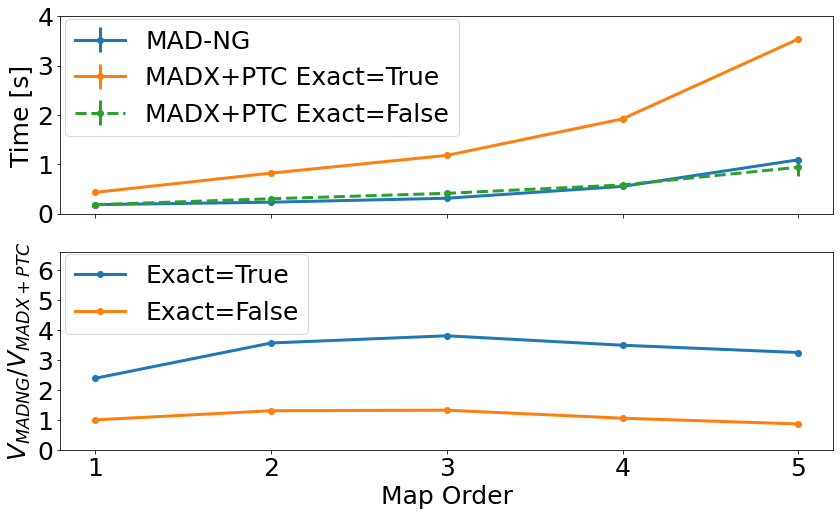 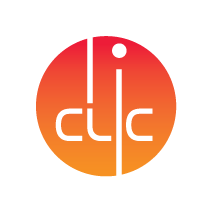 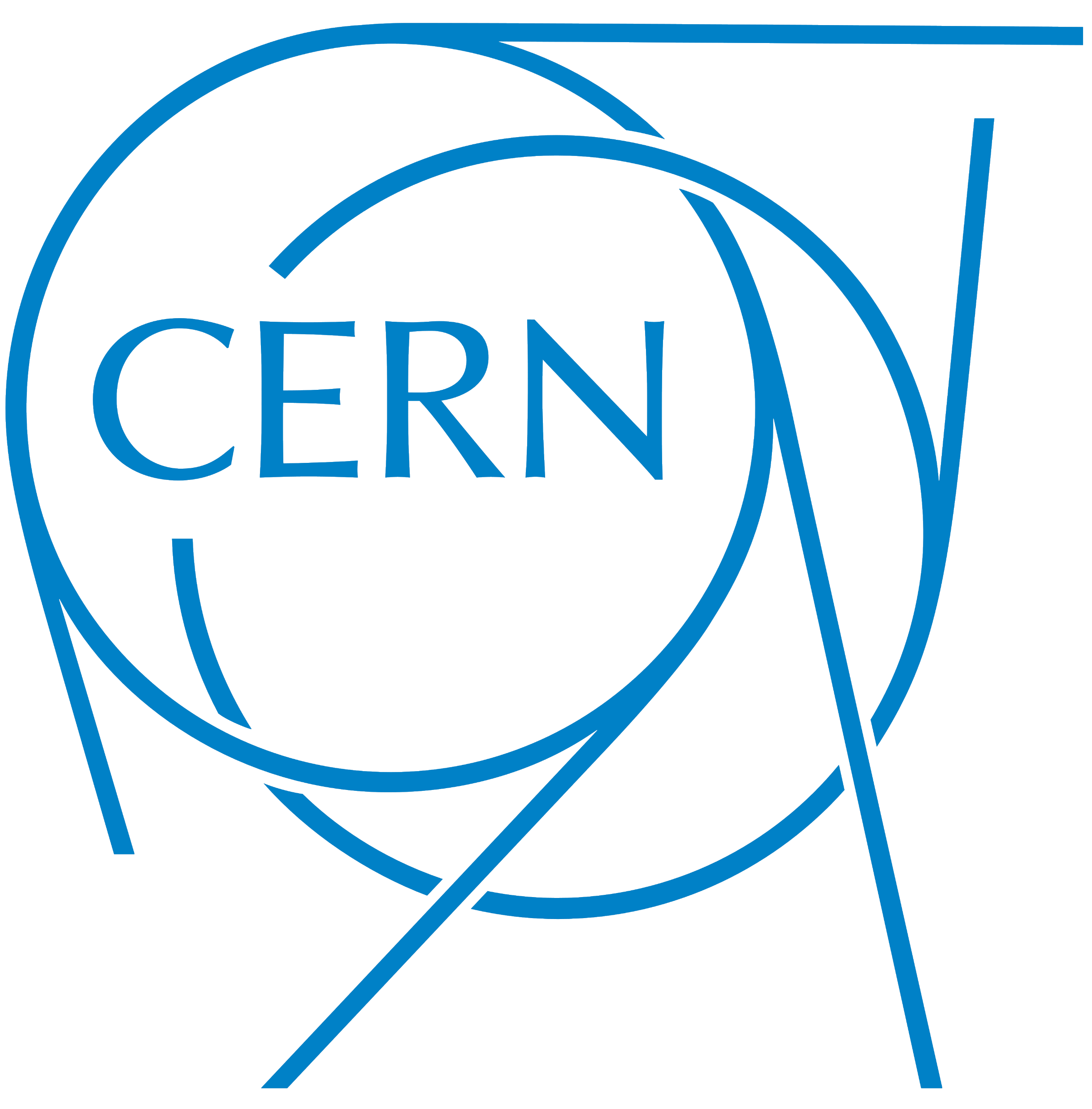 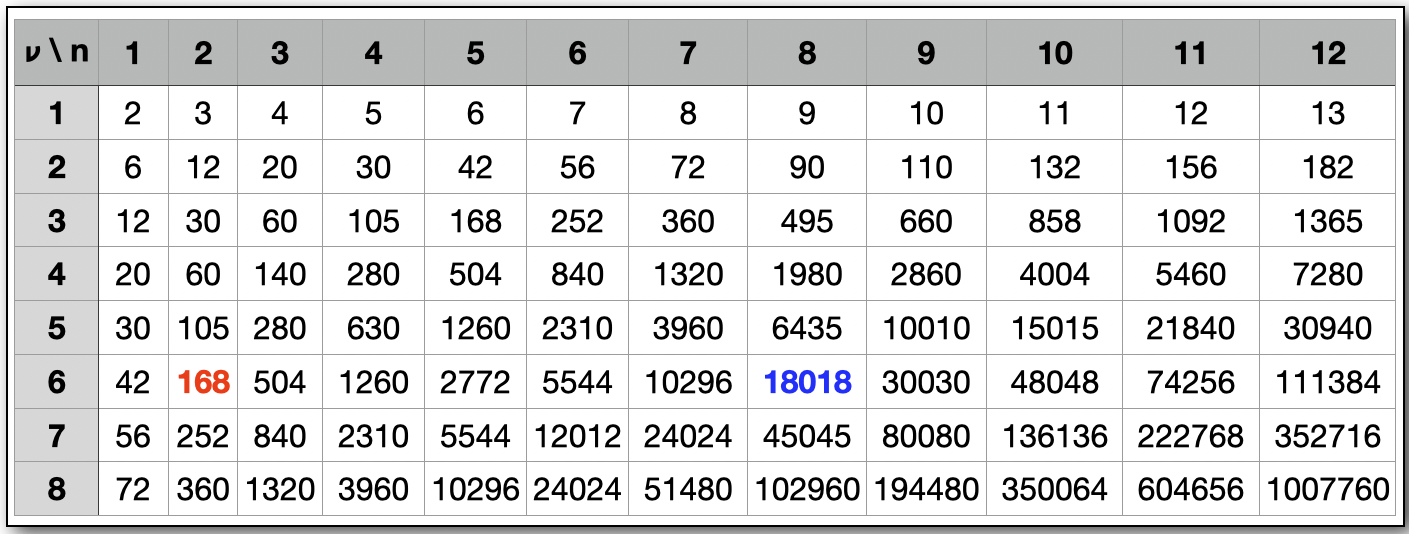 7
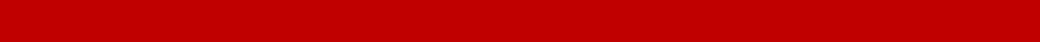 Enrico Manosperti		LCWS 2023				                  	17/05/2023
Performance – Results accuracy
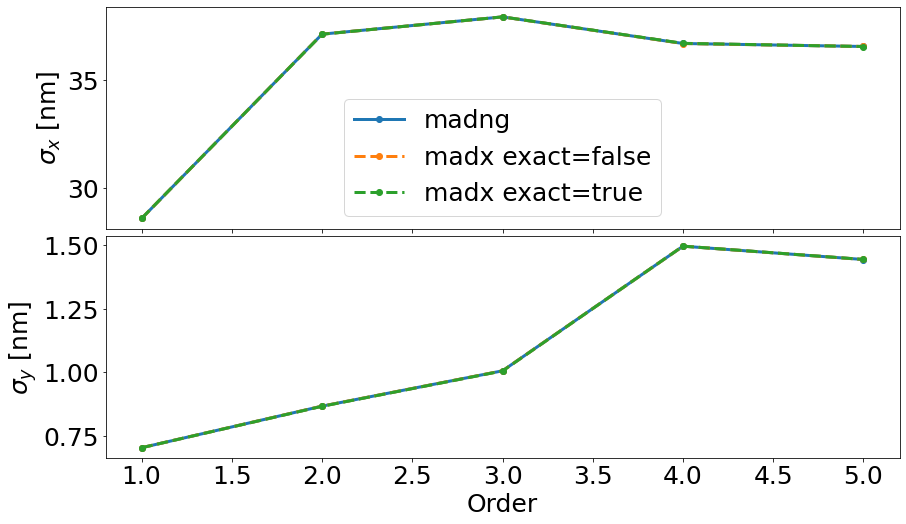 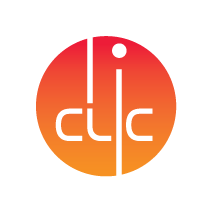 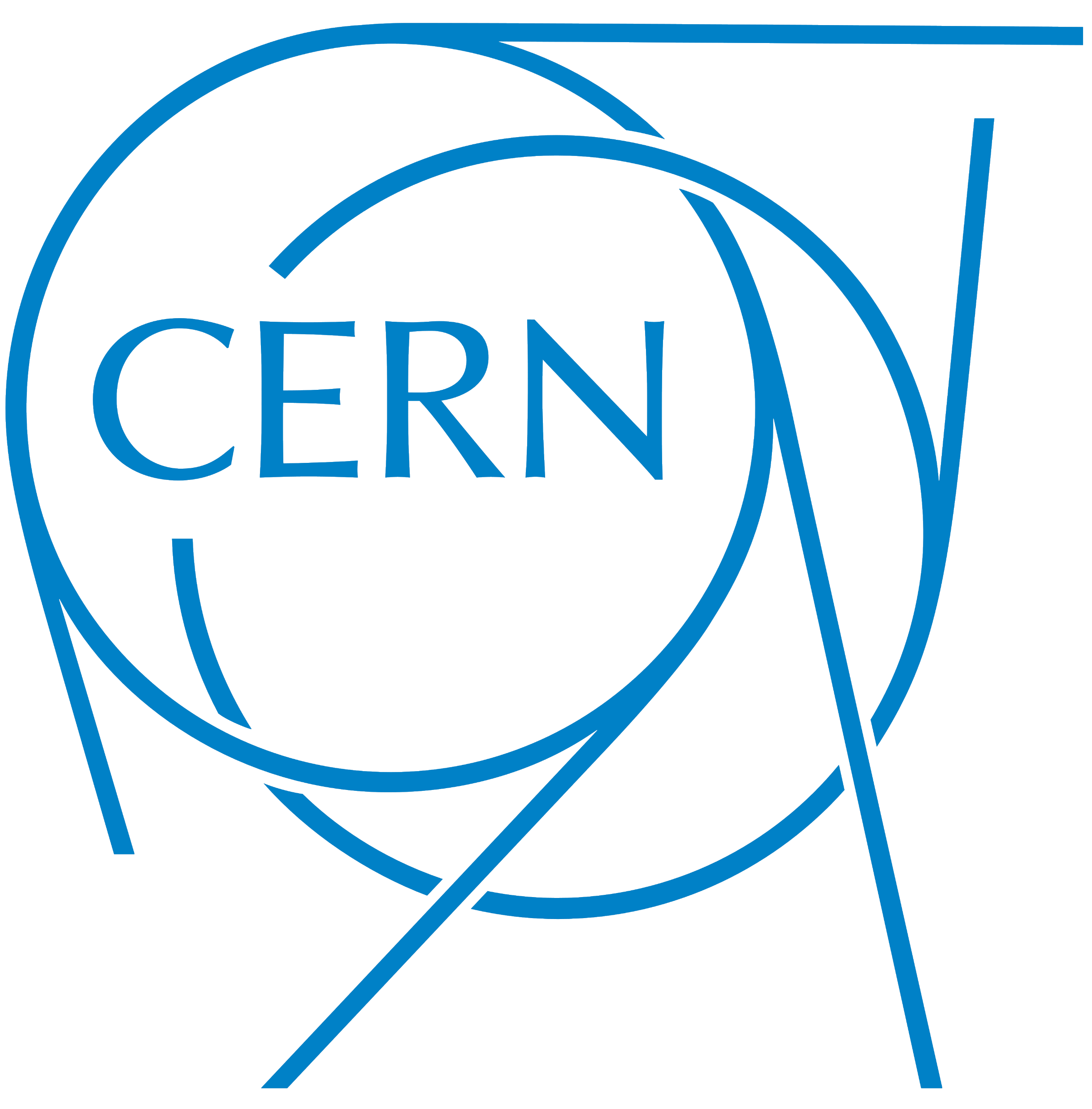 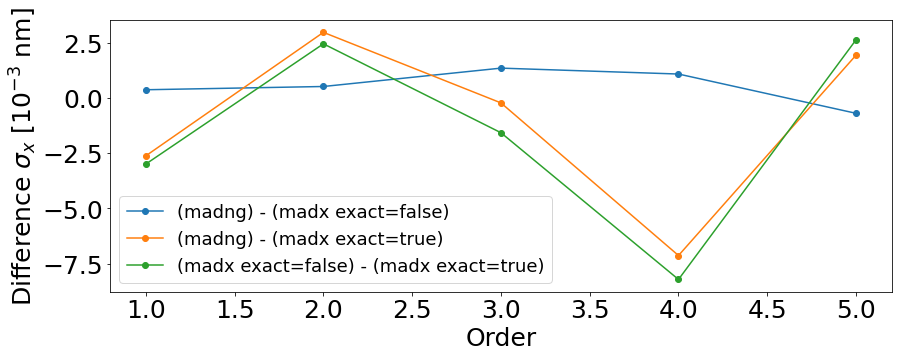 8
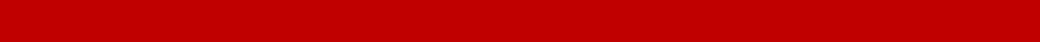 Enrico Manosperti		LCWS 2023				                  	17/05/2023
Summary​
The comparison between MAD-X and the new code MAD-NG was carried out for the three main commands offered by these codes, track, twiss, and match. 

The evolution of the penalty functions and the delivered results obtained for different optimization methods have been analyzed to compare the overall performance of these codes. 

For the particular example shown here MAD-NG achieved a smaller penalty function. 

The speed performance and the accuracy of the maps have been cross-checked between these codes for different setups

Better runtime performances for MAD-NG when considering the best available physics model exact=true.
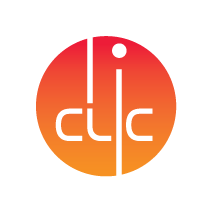 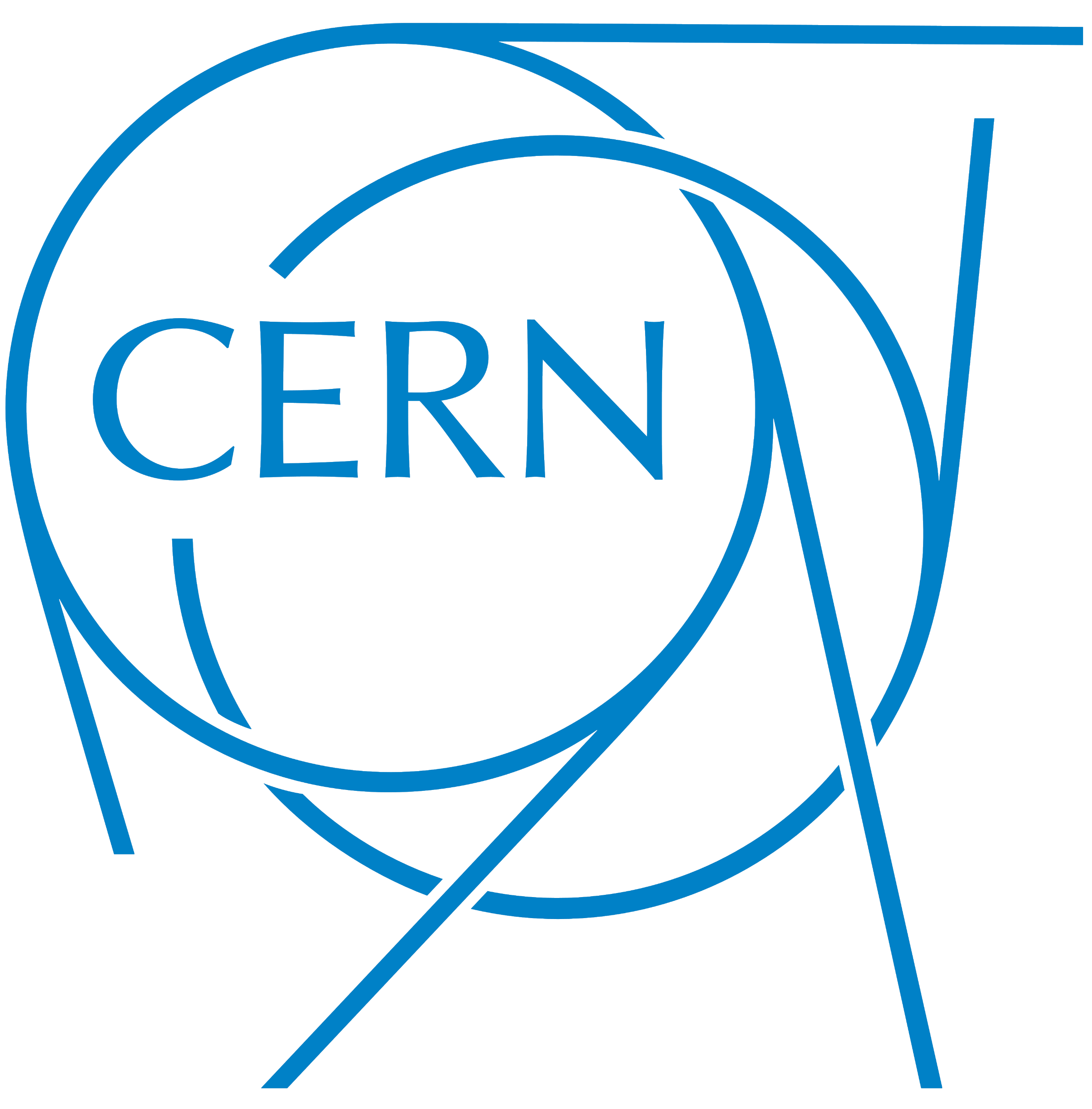 9
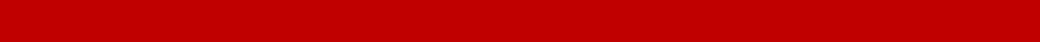 Enrico Manosperti		LCWS 2023				                  	17/05/2023